IPC in relation to infectious diseases - a practical experience
Dr. Loice Achieng
Basics
Recognise the risk
Take necessary precaution to protect yourself and others
Provide timely information
Identify when the risk ends
Case 1
Young female patient from DRC flying to Dubai via Nairobi
Found in a pool of blood at the airport toilet
Quickly transferred to KNH in an airport ambulance
In Kenyatta, transferred to the gynaecology ward for management of PV bleeding - assumption at this point was that she had a spontaneous abortion
Case 1
Had PDT done
Pelvic exam
Transferred to the ward and settled on a bed on IVFs, grouping and cross match done, patient noted to be unstable
Found unresponsive on the bed, with on-going bleeding, no further tests available at this point
Thoughts?
How would you handle this case from this point?
Did infection control have any role in this?
We are only as strong as our weakest link
Case 2
18 year male from Mukuru Kwa Njenga slum
Brought to KNH with confusion and seizures
At casualty patient is quickly wheeled to emergency room, suctioned and airway secured
Patient stabilised and admitted to the ward
Lumbar puncture done the next day - very cloudy CSF
Culture the next day - Neisseria meningitidis
Thoughts
When do we give consideration to droplet vs airborne precaution?
How do we manage exposure?
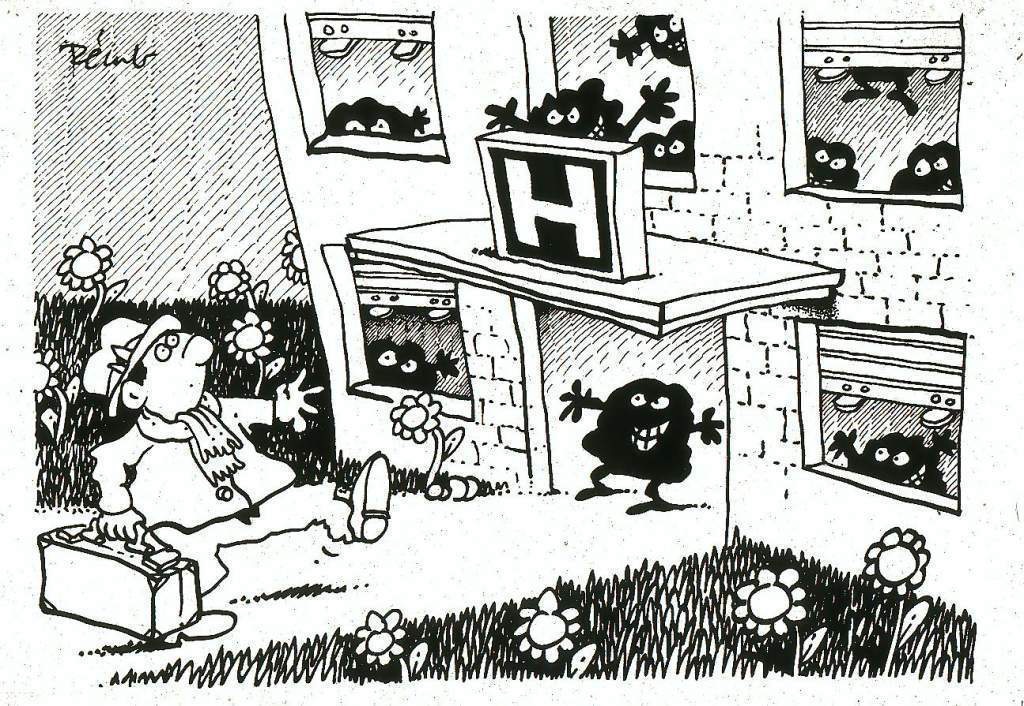 Case 3
32 year old female
Admitted with TEN after reaction to ciprofloxacin
Had lost significant skin cover
Admitted to the dermatology ward, received standard care
Developed sepsis in the course of care
Microbiology
Various samples taken for culture
Urine - MDR Pseudomonas aeruginosa
Skin - Staphylococcal sp reported at methicillin resistant and later vancomycin intermediate
Skin - MDR Acinetobacter baumanii
Blood - Staph epidermis
Case 3
Risks
Central line due to difficulty with getting lines 
Urethral foley
Exposed skin
Multiple antibiotic courses
1st principle of infection prevention
at least 35-50% of all healthcare-associated infections are associated with only 5 patient care practices:

Use and care of urinary catheters
Use and care of vascular access lines
Therapy and support of pulmonary functions
Surveillance of surgical procedures
Hand hygiene and standard precautions
What next
Where do we nurse this patient?
What IPC experience is available to contain the infections?
Further antibiotic use?
How to decontaminate the spaces and ensure a clean environment for the other patients?
How do we train all health care workers in IPC?
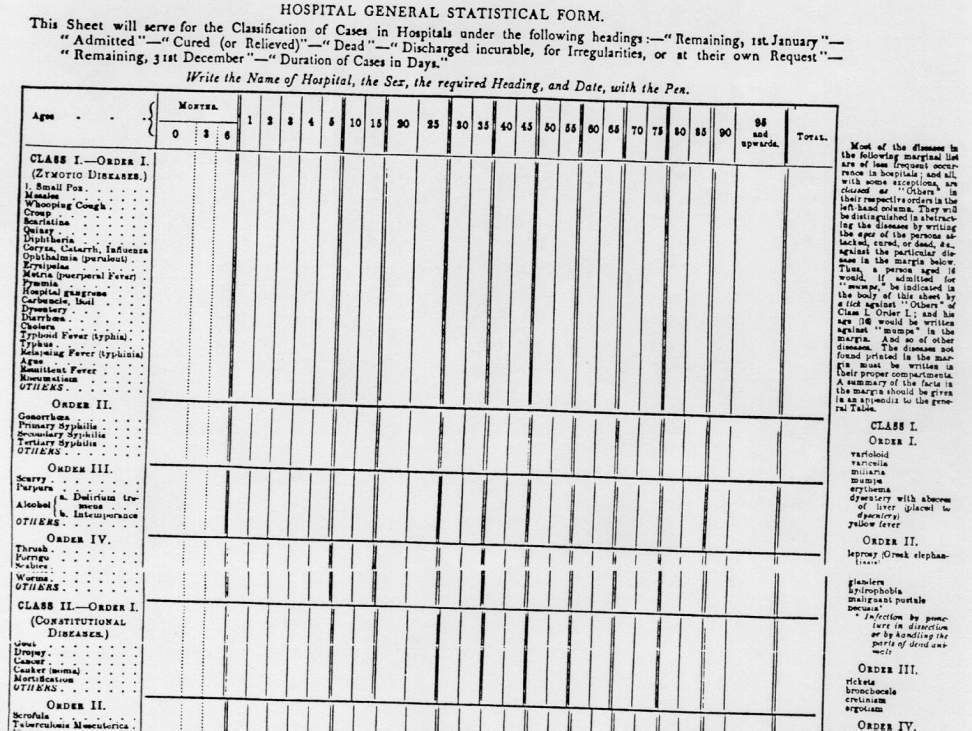 The very first requirement in a hospital is that it should do the sick no harm
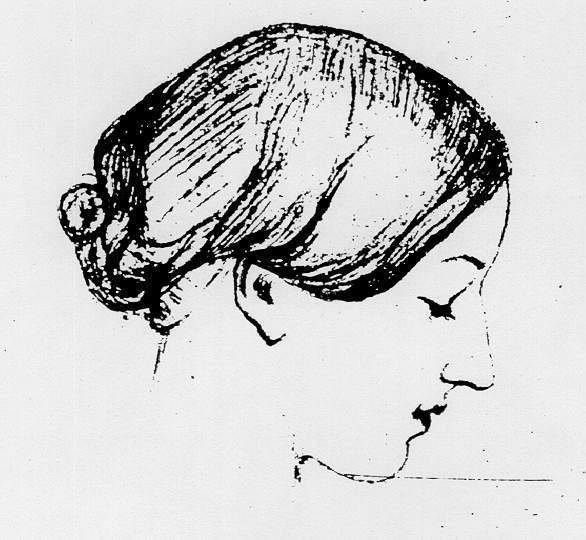